La Efectividad de los Tratamientos Psicológicos para Delincuentes
Alan Carr
Ps Jaime E Vargas M

A515TE
Introducción
El propósito de este documento consiste en resumir la efectividad de las intervenciones psicológicas en el tratamiento de delincuentes, con referencia a las revisiones autorizadas de la literatura.
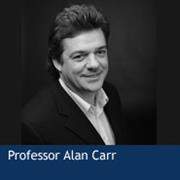 Reduciendo comportamientos delictivos mediante intervenciones psicológicas
McGuire y Priestly (1995) en una extensiva revisión de estudios meta analíticos, con datos agregados de miles de delincuentes y cientos de estudios, concluyeron que en promedio las intervenciones psicológicas con prisioneros reducen la reincidencia en un 10-12 %. También notaron que existe una amplia variabilidad en la efectividad de los programas de intervención psicológica y esto es influenciado por la naturaleza del programa de intervención, la naturaleza de la ofensa y el perfil demográfico y psico social del ofensor tratado. Los programas más efectivos reducen la reincidencia con tasas superiores al 25% (Lipsey, 1995; Losel, 1995).
																		…..
Los programas efectivos tienen las siguientes características:

Los casos se asesoran en términos del riesgo y los casos de alto riesgo reciben una intervención más intensiva, que los de riesgo bajo
Se enfocan directamente en reducir la conducta ofensiva (violencia, robo, abuso sexual), así como en mejorar el ajuste psicológico, pero sin que el ajuste psicológico general sea el foco exclusivo
Se emplean métodos de intervención con participación activa, en preferencia a la enseñanza didáctica o el aprendizaje experiencial no estructurado
Las intervenciones enseñan a los ofensores nuevas habilidades y se basan en buena medida, en métodos cognitivos conductuales, aunque no exclusivamente
La integridad de los programas se mantiene llevando de la mano los procedimientos, supervisando la integridad del programa, evaluando su efectividad y mediante una supervisión regular de quienes aplican el programa
Intervención psicológica para problemas específicos con delincuentes
Los programas de intervención psicológica efectivos para delincuentes han sido desarrollados en los siguientes dominios:
Para ofensores que viven impulsiva y desorganizadamente, entrenamiento en habilidades cognitivas (Knott, 1995)
Para ofensores violentos, entrenamiento en ira y manejo de conflictos (Bush, 1995; Browne & Howells, 1996)
Para ofensores sexuales abusivos, programas multicomponentes para el abuso sexual (Prentky, 1995; Maletzky, 1998; Hanson & Brussiere, 1996; Walsh, 1998)
																		…..
Para personas con problemas de adicción, programas específicos de abuso de drogas (Finney & Moos, 1998; Milan, Chin & Nguyem, 1999; McMurran, 1996)
Para personas con problemas de ansiedad y del modo emocional, terapia cognitivo conductual (Barlow, Lawton Esler & Vitali, 1998; Franklin & Foa, 1998; Keane, 1998; Craighead, Wilcoxon et al, 1998)
Para ofensores jóvenes, programas de entrenamiento en habilidades específicas para adolescentes y adultos jóvenes, multimodales (Lipsey, 1995; Hollin, 1996)
Entrenamiento en habilidades cognitivas para ofensores impulsivos desorganizados
Los programas de entrenamiento en habilidades cognitivas se ha visto que en Canadá y en UK reducen las tasas de reincidencia de 30% a 0% en un periodo de seguimiento de entre 9 -12 meses (Knott, 1995).      

Los programas de entrenamiento en habilidades cognitivas han mostrado en Canadá la reducción de tasas de reincidencia de 70% a 18% en un periodo de 9 meses y el UK han reducido la reincidencia de tasas de 44% a 39% en un periodo de seguimiento de 12 meses (Knott, 1995). 

Los programas de entrenamiento en habilidades cognitivas típicamente abarcan cerca de 70 horas de tratamiento e incluyen módulos de los siguientes componentes: habilidades para resolver problemas, habilidades sociales, habilidades de auto control, pensamiento creativo y razonamiento crítico.
Entrenamiento en ira y manejo de conflictos para ofensores violentos
Para ofensores violentos, el entrenamiento en ira y manejo de conflictos ha mostrado, en diversos estudios, la reducción de la conducta violenta (Bush, 1995; Browne & Howells, 1996). Bush (1995)        en los Estados unidos, encontró que luego de 3 años, ninguno de los ofensores que terminaron más de        7 meses de un programa intensivo de manejo de la ira, tuvieron una pena por un crimen violento, comparado con 18% de casos no tratados en el grupo control.

El entrenamiento en ira y manejo de conflictos incluía el entrenamiento para reconocer situaciones disparadoras, entrenamiento para reducir la excitación fisiológica, entrenamiento auto instruccional para alterar estilos de pensamiento mantenedores de la ira, entrenamiento en habilidades para resolver problemas sociales y entrenamiento en razonamiento moral.
Programas multi componente para ofensores sexuales abusivos
Los programas de tratamiento cognitivo conductual multi componente, han mostrado que reducen las tasas de reincidencia entre ofensores sexuales de una tasa general de 40% para ofensores no tratados, hasta un 19% para raptores y 13% para pedófilos (Maletzky, 1998; Hanson & Brussiere, 1996; Walsh, 1998; Murphy, 1998; Prentky, 1995). Los programas cognitivo conductuales multi elemento que han resultado efectivos para ofensores sexuales tiene características específicas:

Los programas efectivos involucran contratos explícitos y la asesoría individual frecuentemente implican medidas pletismográficas del pene, patrones de excitación sexual ante un rango de estímulos sexuales.													…..
Los programas efectivos crean un contexto en el que los ofensores toman la responsabilidad completa por sus ofensas y abandonan el proceso de negación y distorsión cognitiva que va con este proceso.
Los programas efectivos promueven el desarrollo de empatía con la víctima, algunas veces mediante el uso de enunciados impactantes de la víctima.
Los programas efectivos ayudan a los ofensores a desarrollar un entendimiento del ciclo de ofensa sexual y de la cadena de decisiones ofensivas.
Una diversidad de técnicas conductuales pueden emplearse para alterar patrones desviados de excitación, incluyendo terapia aversiva y sensibilización encubierta.
El entrenamiento en habilidades sociales, donde los ofensores aprenden habilidades necesarias para desarrollar relaciones heterosexuales apropiadas, esta incluido en muchos programas efectivos.
La mayoría de los programas efectivos incluyen un componente para prevenir la reincidencia.
Los programas efectivos son intensivos e implican sesiones semanales por un periodo mínimo de un año y son seguidos de supervisión de largo plazo para detectar los riesgos de reincidencia.
Programas de tratamiento para drogas   y alcohol
Diversos programas de intervención psicológica para el abuso de drogas y alcohol, han mostrado ser significativamente más efectivos que la ausencia de tratamiento, pero la mayoría de estas investigaciones se han conducido fuera de los escenarios de prisión (Finney & Moos, 1998; Milan, Chin & Nguyem, 1999; McMurran, 1996). Los programas efectivos para el abuso de drogas y alcohol, adecuados para ofensores en prisión, incluyen entrevistas motivacionales, auto control conductual y entrenamiento en habilidades, así como un enfoque de tratamiento con el modelo de 12 pasos de Alcohólicos Anónimos.
Mediante la entrevista motivacional, se adopta un modelo no confrontativo y el ofensor es invitado a explorar las consecuencias de continuar bebiendo o cesar de abusar del alcohol. Los programas efectivos cognitivo conductuales incluyen entrenamiento en habilidades sociales, entrenamiento en el manejo del estrés, entrenamiento en auto control, tratamiento con exposición de señales, terapía cognitiva y sensibilización encubierta basada en terapia de aversión. El programa de 12 pasos proporciona apoyo de largo plazo basado en grupo y un razonamiento estructurado para abstenerse, así como el desarrollo de un estilo de vida libre de alcohol.
Terapia cognitivo conductual para la ansiedad y problemas de humor
Los ofensores, particularmente aquellos que enfrentan largas sentencias, pueden desarrollar ansiedad y problemas del modo emocional en respuesta al encarcelamiento. Para las personas con ansiedad y problemas de humor, la terapia cognitivo conductual ha mostrado ser significativamente mas efectiva que la ausencia de tratamiento, logrando resultados positivos en cerca de dos tercios de los casos tratados, pero el conjunto de tales investigaciones se ha conducido fuera de escenarios de prisión (Barlow, Lawton, Esler & Vitali, 1998; Franklin & Foa, 1998; Keane, 1998; Craighead, Wilcoxon et al, 1998).
En términos generales, las terapias efectivas para los desordenes de ansiedad son breves (de 10 a 20 sesiones) involucrando psicoeducación sobre la ansiedad, exposición ante estímulos provocadores de ansiedad intrapsíquicos y ambientales hasta ocurrir la habituación y la provisión de entrenamiento en el empleo de estrategias de confrontación o apoyo para ayudar al cliente a enfrentar el proceso de exposición y habituación.														…..
Los medicamentos psicoactivos (especialmente ciertos antidepresivos tricíclicos e inhibidores de la recaptura de la serotonina) han mostrado tener efectos clínicos positivos a corto plazo en algunos trastornos de ansiedad (Roy-Byrne & Cowley, 1998; Rauch & Jenike, 1998; Yehuda, Marshall & Giller, 1998).
En algunas instancias sería apropiado que estos medicamentos se combinaran con intervenciones psicológicas para los trastornos de ansiedad. Los psicólogos típicamente trabajan en equipos multi disciplinarios con médicos que prescriben y supervisan la medicación en casos de ansiedad, donde los medicamentos resultan apropiados. Altas tasas de recaída en personas con depresión, mayores al 50%, con un año asociado con el uso exclusivo de tratamiento farmacológico para depresión (específicamente ciertos antidepresivos tricíclicos e inhibidores de la recaptura de la serotonina), pueden reducirse significativamente mediante un tratamiento psicológico breve (20 sesiones) con terapia cognitivo conductual (Craighead, Wilcoxon et al, 1998; Nemeroff & Schatzberg, 1998). 
La terapia cognitiva se enfoca en atribuciones retadoras de tipo pesimista o auto denigrantes, creencias, suposiciones y expectativas, así como entrenamiento en rutinas conductuales para manejar estados de humor negativos.
Programas multimodales para ofensores jóvenes
Lipsey (1995) en un meta análisis de 397 estudios de intervenciones con ofensores jóvenes, encontró que las intervenciones más efectivas eran las que de manera intensiva y cuidadosa monitoreaban programas conductuales basados en habilidades multimodales de 100 horas de duración en un periodo de 6 meses, mismos que reducían la reincidencia neta por cerca del 25% en un seguimiento de 6 meses.                      La reincidencia en los grupos control que recibían manejo rutinario fue 50% y en los grupos con tratamiento fue de 36.5%. Este 12.5% representa una reducción neta de 25%.
Los programas conductuales basados en habilidades multimodales cubrían temas tales como el comprender los patrones de conducta ofensiva, desarrollar alternativas a estos patrones, tratamiento de abuso de sustancias, alfabetización y entrenamiento en habilidades laborales, así como el involucramiento de la familia en el tratamiento (Hollin, 1996).
Conclusión
Hay una abundancia de datos empíricos para mostrar que los servicios de psicología clínica para ofensores jóvenes y adultos, pueden reducir las tasas de reincidencia. En vista de esto, los servicios de psicología clínica deben aumentarse y desarrollarse.


Referencia

Carr, A. (2000). Chapter 2. The effectiveness of psychological treatments of offenders. In Carr, A. (Ed.) (2001). Clinical Psychology in Ireland. Volume 2. Empirical Studies of Problems And Treatment Processes In Adults (pp. 53-64). Wales: Edwin Mellen Press